VY_52_INOVACE_ZBP1_5964VAL
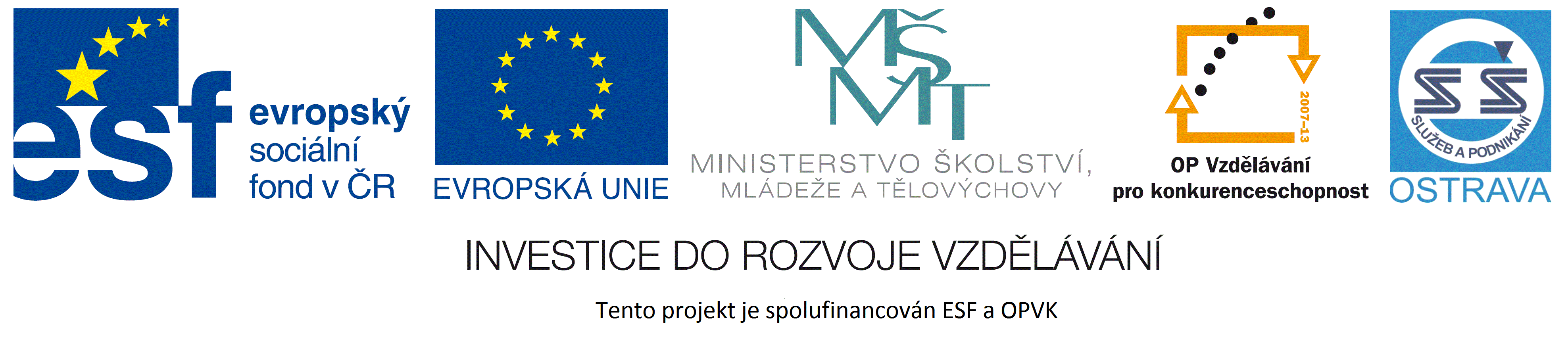 Výukový materiál v rámci projektu OPVK 1.5 Peníze středním školámČíslo projektu:		CZ.1.07/1.5.00/34.0883 Název projektu:		Rozvoj vzdělanostiČíslo šablony:   		V/2Datum vytvoření:	8. 4. 2013Autor:			Mgr. Helena VálkováUrčeno pro předmět:        Zbožíznalství Tematická oblast:	Potravinářské zbožíObor vzdělání:		Prodavač (66-51-H/01) 1. ročník                                            Název výukového materiálu: Opakování – otázky a úkoly k opakování.
Materiál vytvořen v souladu se ŠVP příslušného oboru vzdělání. 
Popis využití: Výukový materiál s úkoly pro žáky byl vytvořen pomocí programu PowerPoint a bude prezentován žákům prostřednictvím interaktivní tabule. Své odpovědi budou žáci zapisovat na záznamový arch.
Čas:  35 minut
Opakování
1. Označte nesprávnou odpověď:
Cukrářské výrobky jsou:
a) vysoce kaloricky hodnotné
b) biologická hodnota je stejně vysoká
c) mají vysoký obsah glycidů a tuků
2. Mezi lehké šlehané hmoty nepatří:
a) dortová hmota
b) listové těsto
c) piškotová hmota
Opakování
3. Které tři části tvoří cukrářský výrobek?
a)
b)
c)
4. Ušleháním bílku s cukrem vznikne náplň:
a) šlehačková náplň
b) pařížský krém
c) sněhová náplň
Opakování
5. Rosolová poleva nevzniká:
a) z pudinku
b) z ovocného protlaku
c) z agar-agaru
6. Mezi listové zboží nepatří:
a) krémové řezy
b) větrníky
c) kremrole
Opakování
7. Mezi vady cukrářských výrobků nepatří:
a) sražená náplň
b) lákavý vzhled
c) pachutě
8. Označte nesprávnou odpověď:
a) reklamaci vad provádíme u dodavatele
b) reklamaci vad provádíme v následující dodávce 
c) průvodním dokladem je faktura
Opakování
9. Doplňte chybějící znalosti:
Přísné dodržování hygieny provádíme při
přípravě, ………….. a ………………
10. Vyjmenujte druhy těst cukrářských
	  výrobků:
Listové,………………………………………..
………………………………………………....
………………………………………………….
Opakování
11. Neprodané zboží po ukončení prodeje:
a) necháme v prodejní vitríně
b) uložíme v zázemí prodejny v chladu
c) uložíme v zázemí prodejny volně 
12. Polotovary (syrová těsta) prodáváme:
a) 15 dnů
b) 20 dnů
c) doba trvanlivosti je podle druhu
Opakování
13. Rychle se kazící výrobky prodáváme:
a) jen tentýž den
b) i další den
c) až do další dodávky
14. Vyjmenujte základní zásady manipulace s cukrářskými výrobky:
…………………………………………………
….………………………………………………
Zdroje
KAVINA, J. Zbožíznalství potravinářského zboží. 
	1. vyd. Praha, 1996: NAKLADATELSTVÍ IQ 147. Kapitola 7

ANDERLE, P.,  SCHWARZ, H. Zbožíznalství. 
	Poživatiny – potraviny, pochutiny. České vydání 1995, Správa přípravy učňů Praha. NAKLADATELSTVÍ WAHLBERG PRAHA. ISBN 80-901-871-4-5. Lidská výživa, str. 48